29. april 2024
Miljørådsmøde
Grøn Pulje
Foredragsholder: Laurits Adam Monty
[Speaker Notes: Hvad er Grøn Pulje og hvem er jeg]
Formål
At fremme lokal opbakning til VE-anlæg
Globale gevinster – lokale konsekvenser
Grøn Pulje giver mulighed for lokale gevinster
Takster
Før 1. juli 2024
125.000 kr. pr. installeret MW ved landvindmøller 
40.000 kr. pr. installeret MW ved solcelleanlæg 

Efter 1. juli 2024
313.000 kr. pr. installeret MW ved landvindmøller 
125.000 kr. pr. installeret MW ved solcelleanlæg
[Speaker Notes: Hvornår anlægget har opnået byggetilladelse]
Fremtiden
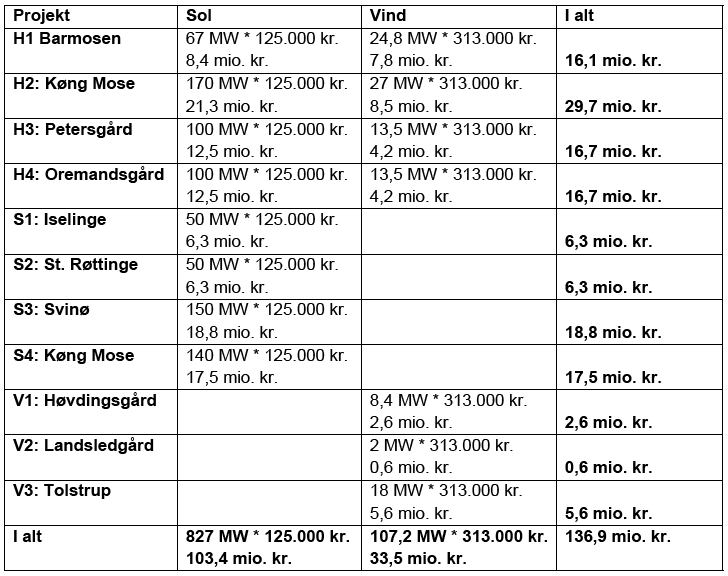 Sommeren 2025 Køng Mose – 6,4 mio. Kr.

9 projekter 117 mio. kr.
Prioritering
Projekter i nærområdet
Grønne tiltag
Almennyttige projekter
Projektets skala
Realiserbarheden af projektet
Ingen afledt offentlig drift
Ansøgning
Beskrivelse af projektet, evt. i form af ideoplæg eller skitseforslag
Begrundelse for projektet
Beskrivelse af brugen og brugere
Budgetoverslag og den ansøgte sum
Beskrivelse ejerforhold og eventuelle fuldmagter
Kortmateriale, der udpeger projektområdet, samt eventuelt andet kort- eller tegningsmateriale, der kan være relevant for forståelsen af et konkret projekt
Eventuelle tilladelser
1. ansøgningsrunde
I alt 2.915.055 kr.

Genetablering af Kuskealléen 
Grovkøkken, brændeskur og handicaptoilet i Ørslev
Køb af landbrugsjord og naturgenopretning ved Nyråd
Forskønnelse af Kostræde Banker
Beplantningsbælte i Barmosen
Grønt område ved Albumvej, Ørslev
afrunding
[Speaker Notes: Store beløb – vigtigt at begynde at tænke i projekter
Udviklere ønsker ofte at give noget til lokalsamfundet ud over Grøn Pulje (evt. årlig driftstøtte) – vigtigt at organisere sig 
Fremover vil der være mulighed for at tænke midlerne fra Grøn Pulje med tidligere i planlægningsprocessen]
Spørgsmål?
Laamo@vordingborg.dk - 55 36 24 25